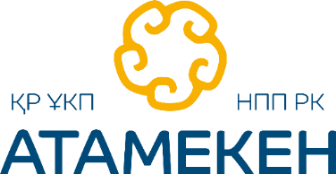 АРНАЙЫ САЛЫҚ РЕЖИМДЕРІ
#004B78
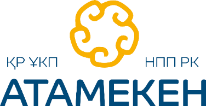 САЛЫҚ РЕЖИМДЕРІНІҢ ЖАЛПЫ РЕФОРМАСЫ – ҰСЫНЫС
ӨЗІН-ӨЗІ ЖҰМЫСПЕН ҚАМТЫҒАН ЖЕКЕ ТҰЛҒАЛАР
(жылдық табыс 15 млн теңгеге дейін)
БІРЫҢҒАЙ ЖИЫНТЫҚ ТӨЛЕМ
(ЖК тіркеусіз, барлық салықтар мен әлеуметтік төлемдерді қамтиды) 

кірістің 3 % – «тыйым салу» тізімі
БІРЫҢҒАЙ ЖИЫНТЫҚ САЛЫҚ
(КТС және ҚҚС орнына ) 

кірістің 3 % – «тыйым салу» тізімі
ШАҒЫН 
ЖӘНЕ ОРТА БИЗНЕС
(жылдық табыс 11 млрд теңгеге дейін)
ЖАЛПЫ БЕЛГІЛЕНГЕН РЕЖИМ
 
КТС 20 % және ҚҚС 12 %
ОРТА ЖӘНЕ ІРІ БИЗНЕС, 
ЖЕР ҚОЙНАУЫН ПАЙДАЛАНУШЫЛАР, ҚАРЖЫ СЕКТОРЫ
#004B78
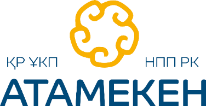 САЛЫҚ РЕЖИМДЕРІНІҢ ЖАЛПЫ РЕФОРМАСЫ – ҰСЫНЫС
ҰСЫНЫЛҒАН РЕЖИМДЕР БОЙЫНША БИЗНЕСТІ КІРІС ДЕҢГЕЙІ БОЙЫНША СЕГМЕНТТЕУ
0
15 млн тг
1,1 млрд тг
11 млрд тг
(табыс)
өзін-өзі жұмыспен 
қамтығандар
шағын бизнес
ірі бизнес
орта бизнес
БЖТ
БЖС
(ЖК үшін бухгалтерлік есеп жүргізусіз)
БЖС/ЖБР
ЖБР
ШАҒЫН ЖӘНЕ ОРТА БИЗНЕС РЕЖИМДЕРІН ЖЕҢІЛДЕТУ
ІРІ БИЗНЕС ҮШІН РЕЖИМДІ ОҢТАЙЛАНДЫРУ
#004B78
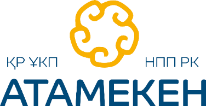 ШОБ ҮШІН АРНАЙЫ САЛЫҚ РЕЖИМДЕРІ